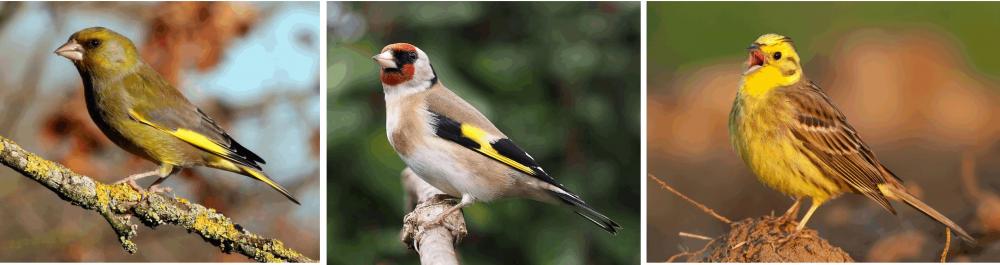 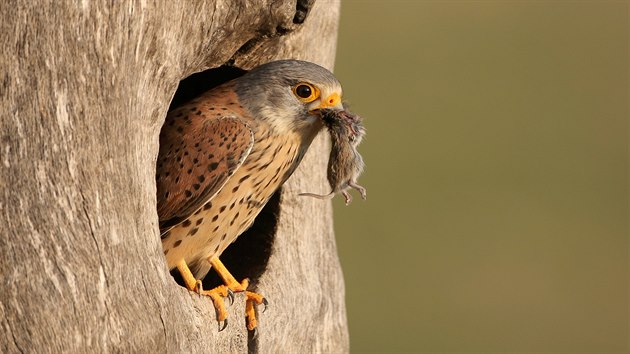 Ptácipřehled významných řádů
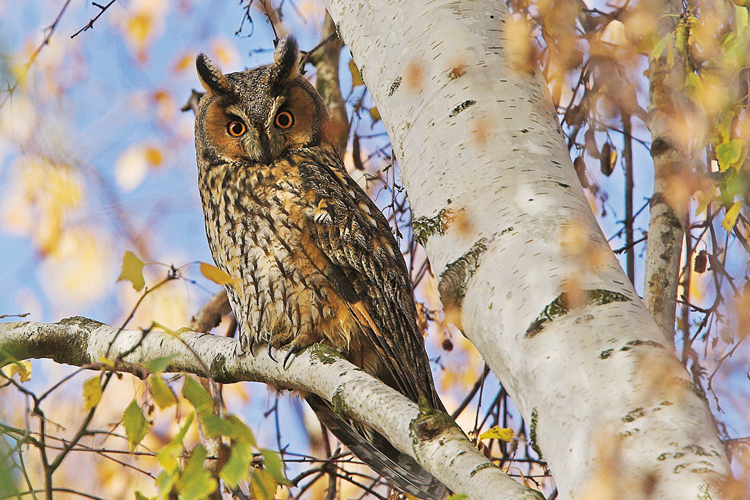 Létaví – Dravci, Sovy, Pěvci
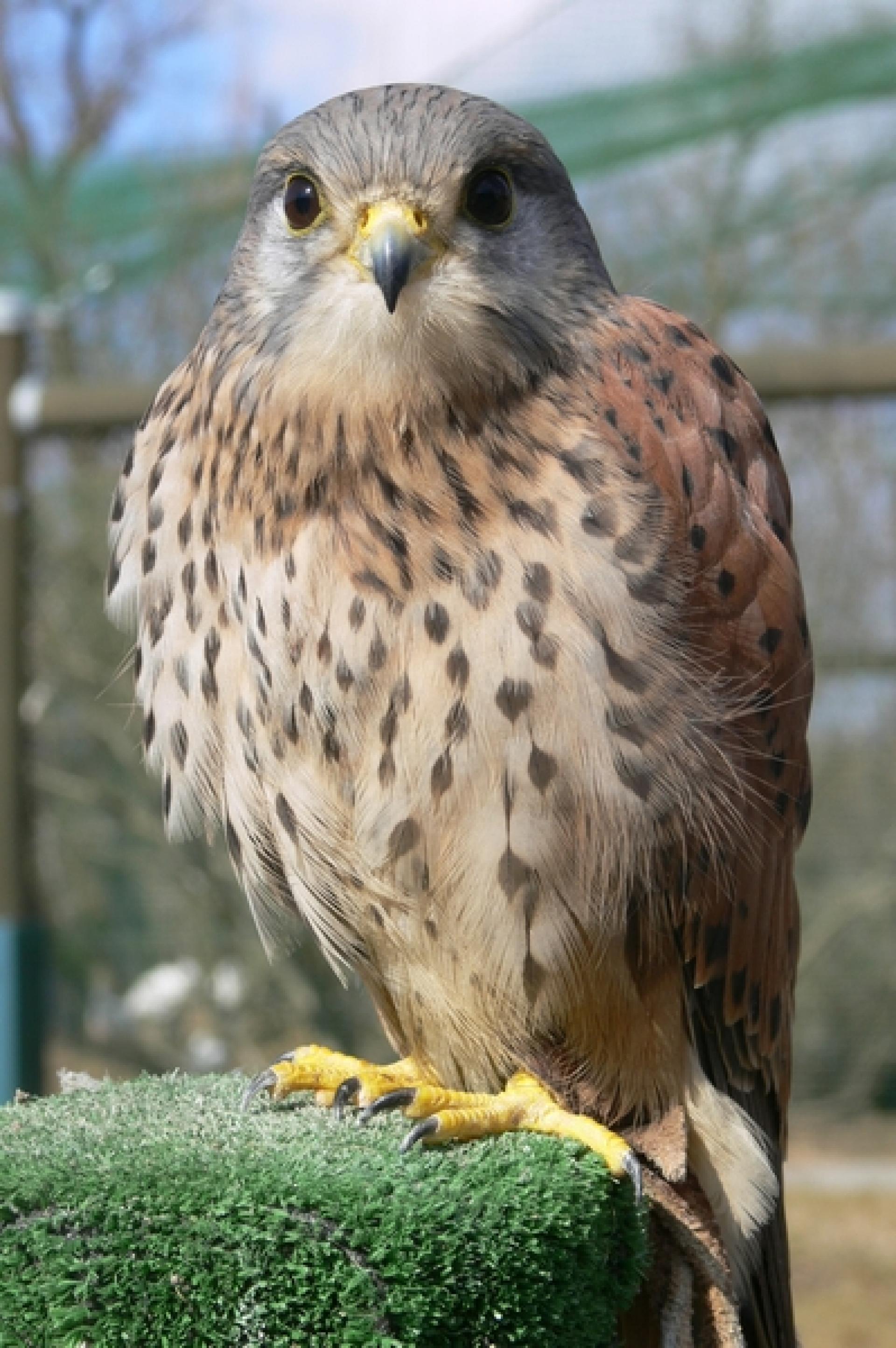 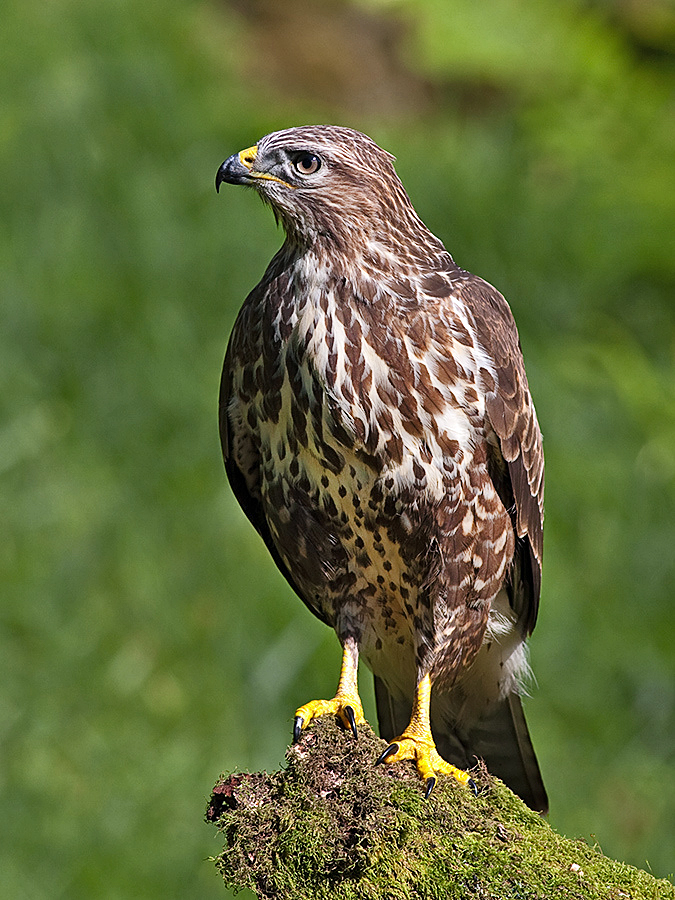 Naši DravciSilný zahnutý zobák, mohutné drápy, výborný zrak – lov a zabíjení kořisti
Poštolka obecná – opuštěná hnízda jiných dravců, náš nejhojnější dravec, blízko obydlí … krouží nad poli. Potrava – drobní hlodavci, hmyz, domácí zvířata.
Káně lesní – hnízdí v lese, loví v otevřené krajině, někdy podléhá tažnému pudu.
Další méně častí krahujec, jestřáb, orel skalní, sokol stěhovavý …
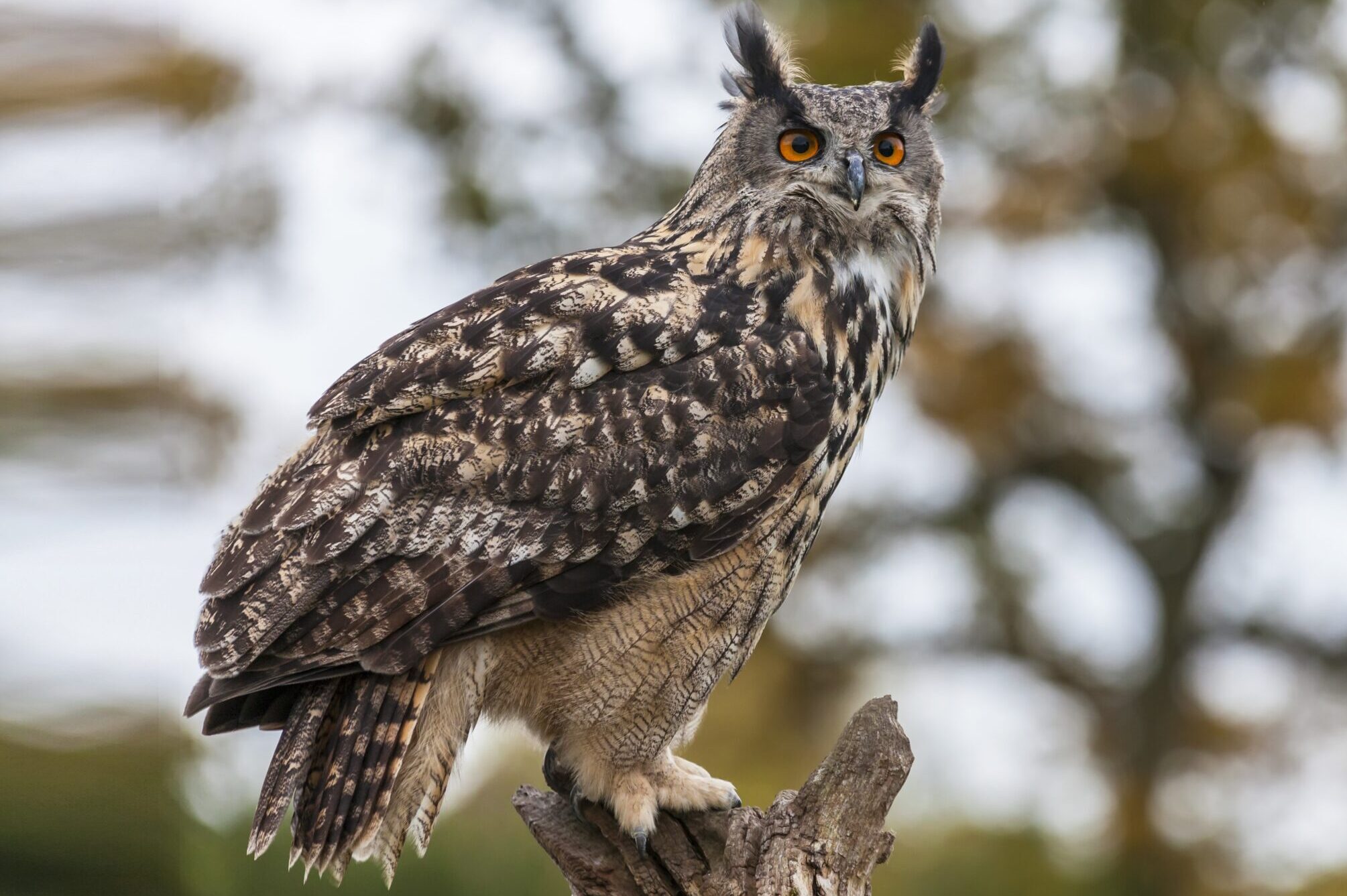 Sovynoční dravci výborný zrak a sluch
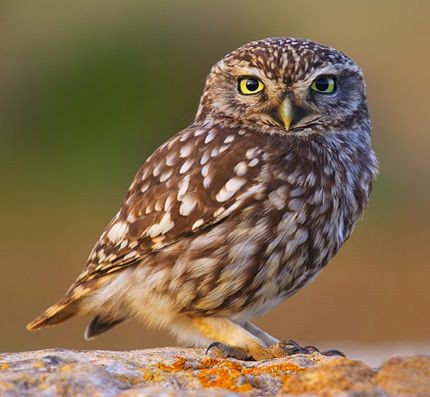 Puštík obecný, Výr velký, Sýček obecný, Kulíšek nejmenší, Sovice sněžná
Oči obráceny dopředu – dobré prostorové vidění
V oku velký počet světločivných buněk
Velmi dobrý sluch
Peří – husté, jemné – neslyšný let
Na prstech – drápy, 4. prst vratiprst (otáčí se dopředu i dozadu)
Potrava: drobní hlodavci
Sýček obecný
Výr velký
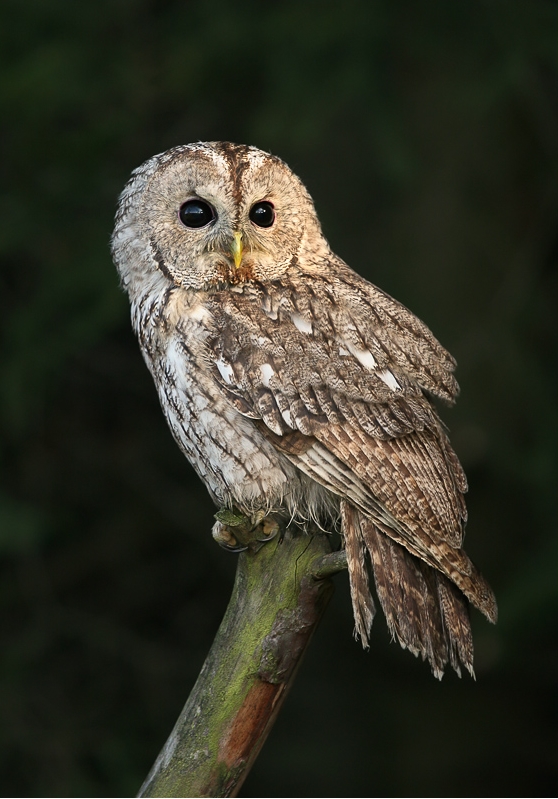 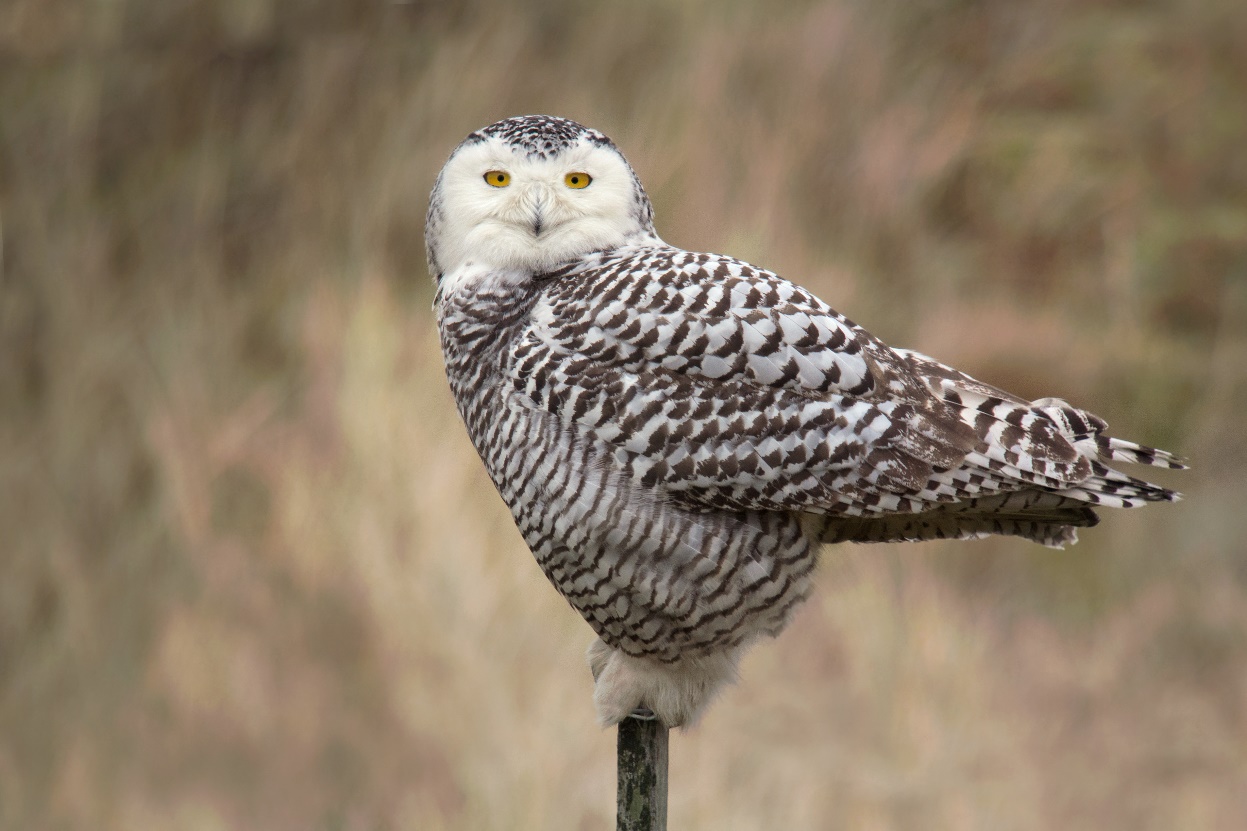 Puštík obecný
Sovice sněžná
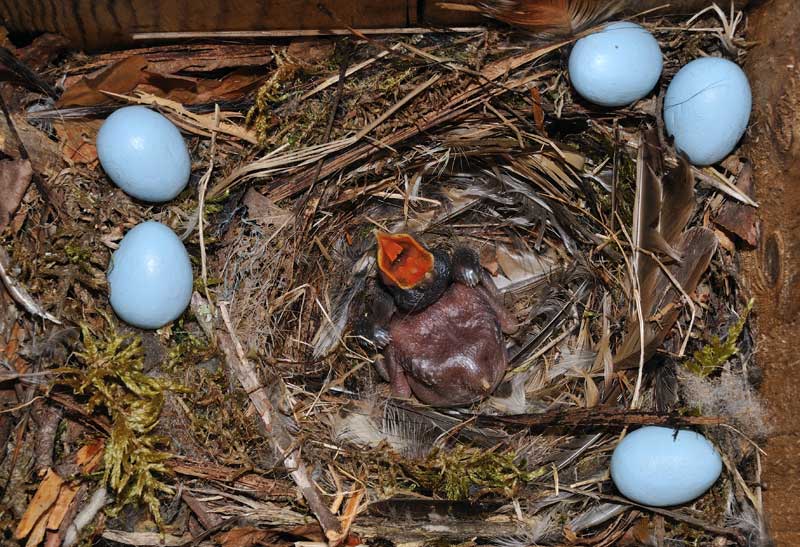 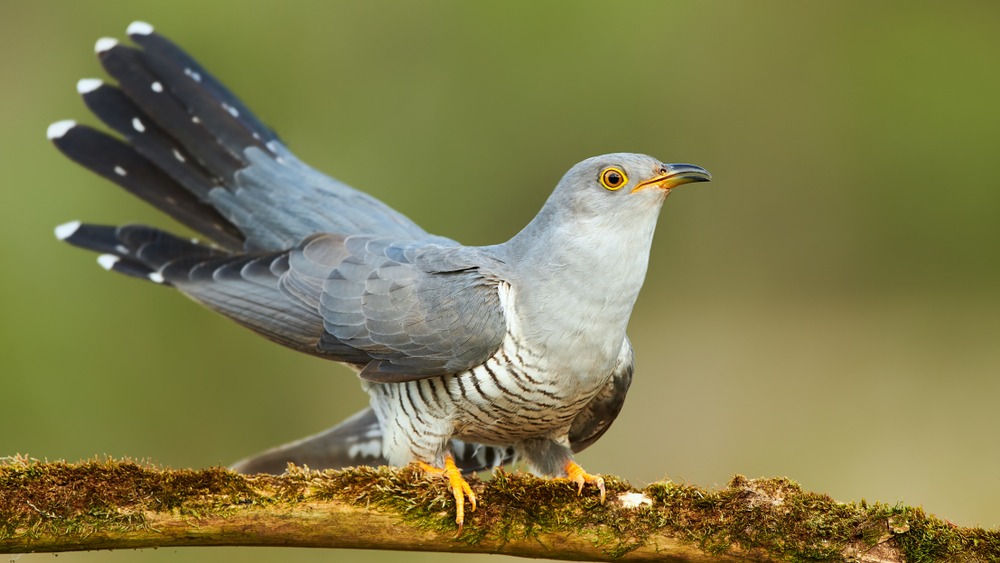 Kukačky
Naše kukačka obecná – hnízdní parazitismus – klade vajíčka do cizích hnízd, různé druhy pěvců.
Tažná – odlétá do Afrikyv srpnu
Kukaččí mládě - po vylíhnutí vyhazovací reflex – vyhodí vše v hnízdě – má pak dostatek potravy;
Jiné druhy kukaček se o mláďata starají
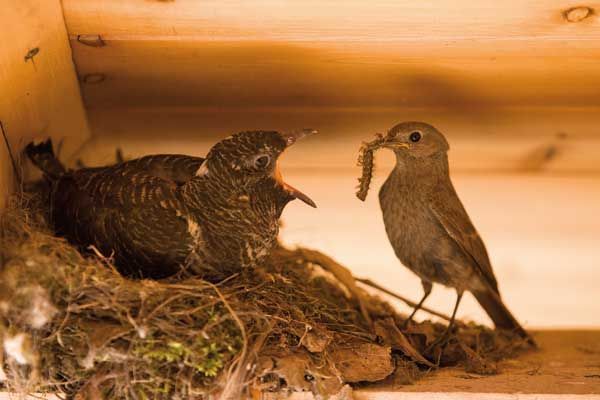 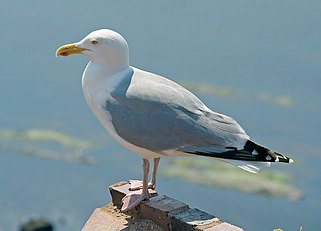 Dlouhokřídlí
Rackové a rybáciVětšinou pospolitě okolo vody na pobřeží, tažní.
Racek chechtavý – liší se letní a zimní šat, potrava malé rybky, korýši.
Rybák obecný, podobní rackům, štíhlejší tělo.
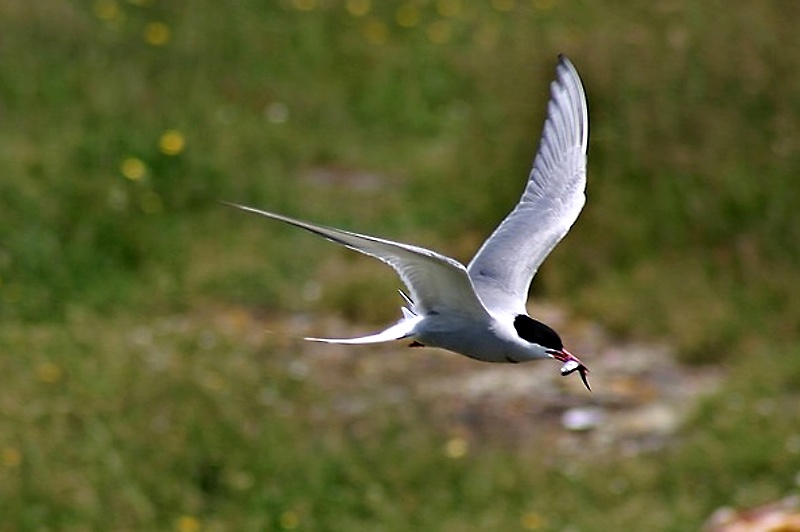 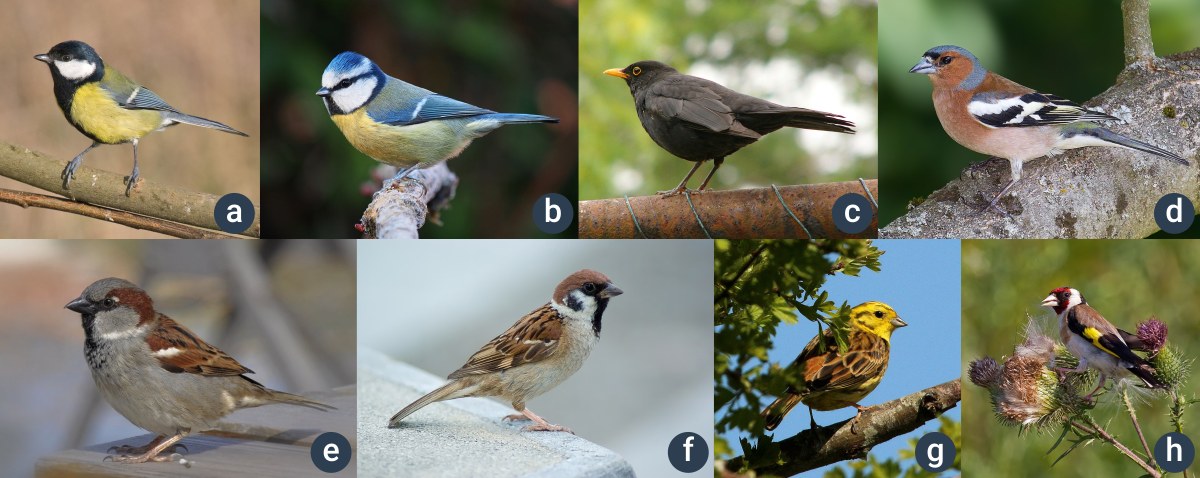 Pěvci
Nejpočetnější skupina
Společný znak – hlasové ústrojí shodné
Různá velikost i tvar
Všichni – mláďata krmivá
Více než 100 druhů
Největší pěvci krkavcovití – krkavec, vrána, havran – dobrá paměť, žije 10 – 15 let, schopný napodobovat i lidskou mluvu
Sýkory
Lesy, parky, zahrady
Hnízdí v dutinách
Konipas bílý
Štíhlé tělo, ocásek se kýve nahoru a dolů, tažný
Vlaštovka a jiřička
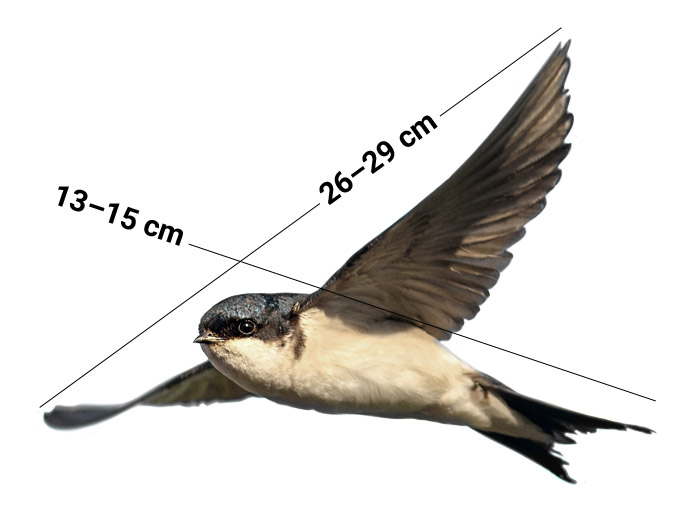 Vlaštovky – hluboce vykrojený ocas, červenohnědé hrdélko a čelo, hnízdo – otevřené miskovité uvnitř stavení
Jiřička – ocas vykrojený, bílé hrdlo, hnízdo kulovité, na zdech budov
Stehlík obecný, pěnkava obecná
Kos černý, drozd zpěvný
Skřivan polní, slavík obecný
Vrabec domácí, špaček obecný
Sojka obecná - krkavcovití